Красотенко АнатолийРуководитель отдела «Наземное оборудование»
07.06.2024
Решения СПУТНИКС в области ЭМС
Структура презентации
О компании СПУТНИКС
Безэховая камера СПУТНИКС
Проблемы ЭМС для CubeSat
Измерение и улучшение ЭМС КА
Примеры успешных проектов
О компании
Разработка и производство CubeSat
Разработка МКА
Наземное оборудование
Отдел образования
Опытное производство
Наземное оборудование
Экранированные БЭК
Стенды СОС
Станции приема и управления спутниками «Завиток-М»
Безэховая камераСПУТНИКС
Проведение измерений на ЭМС
Испытания приемных и передающих трактов КА
Построение ДН передающих антенн
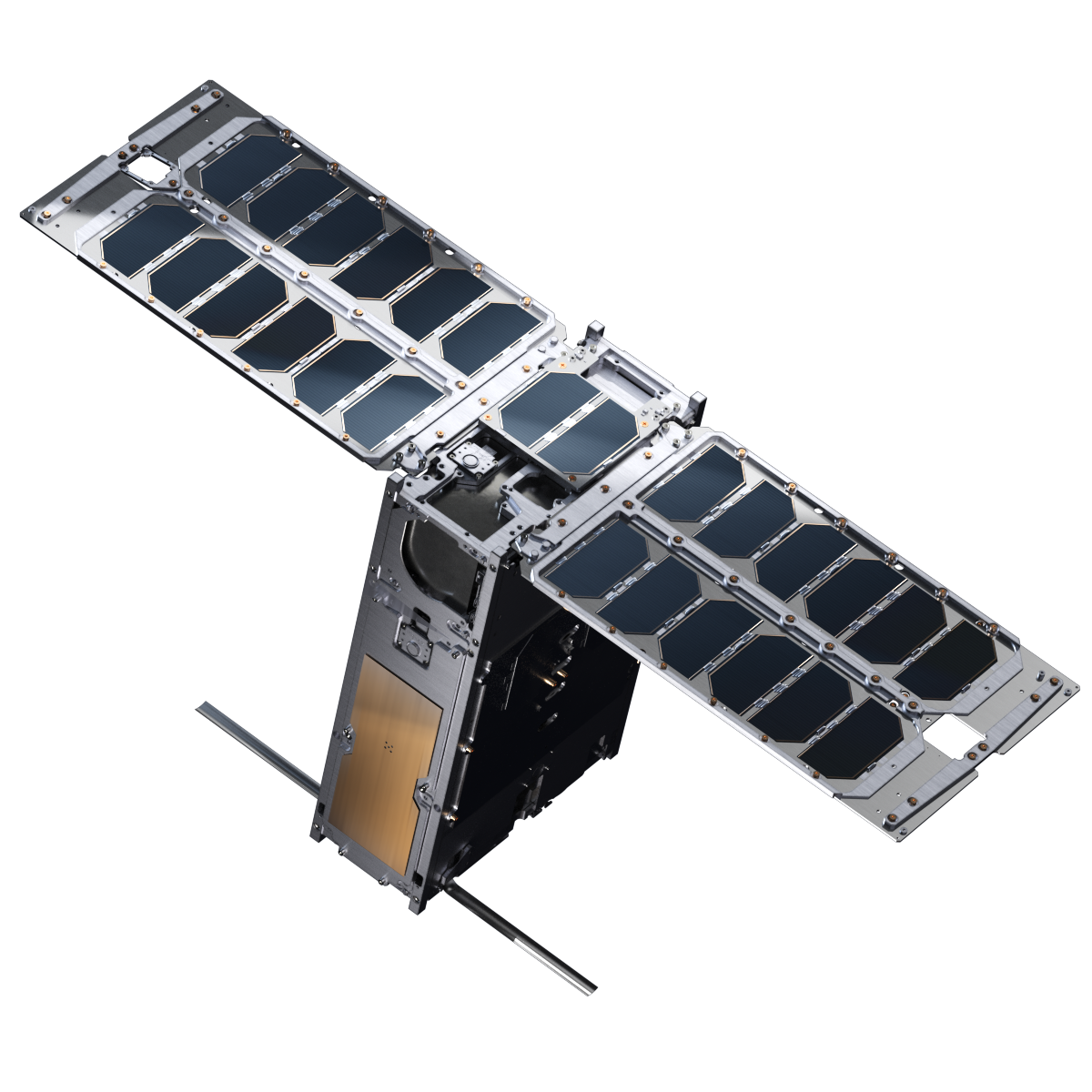 Проблемы ЭМС для малых КА
Ограниченное пространство
Высокая плотность активных компонентов
Внешние электромагнитные помехи на орбите
Влияние ЭМС на работу КА
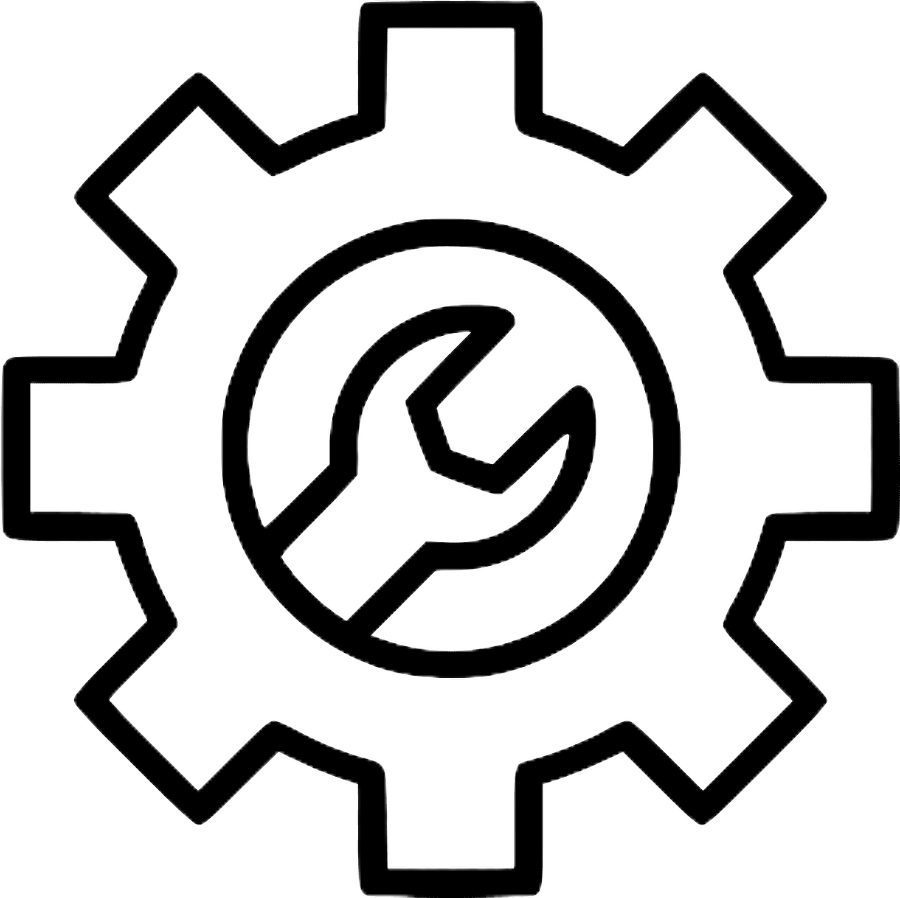 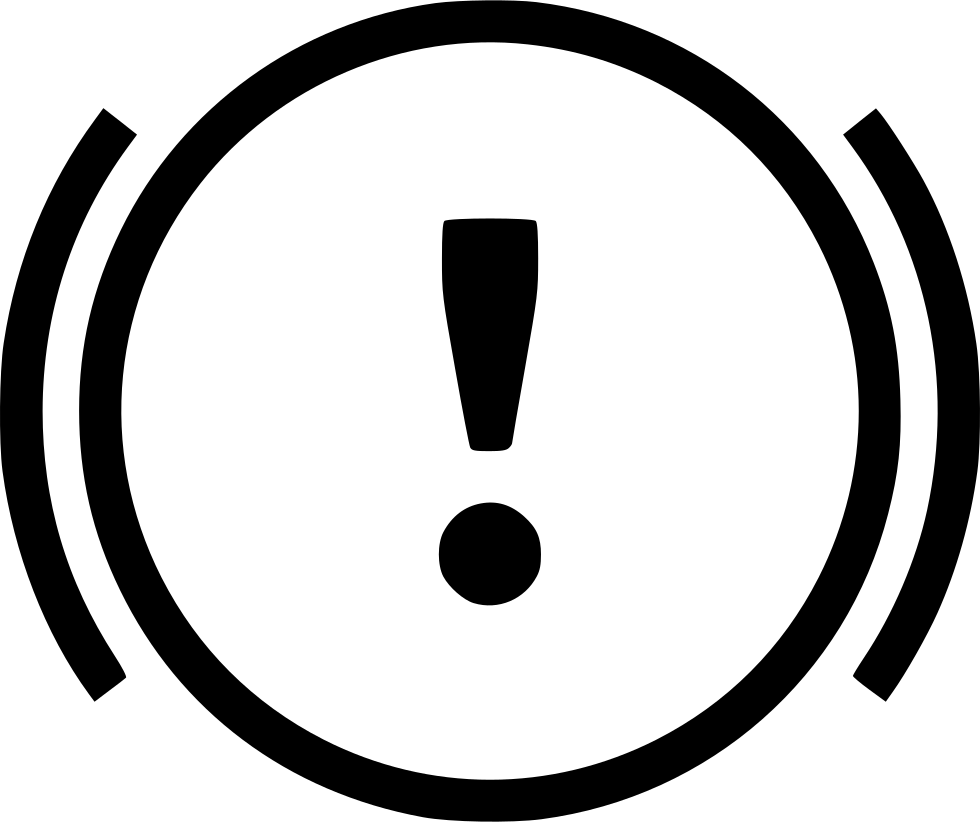 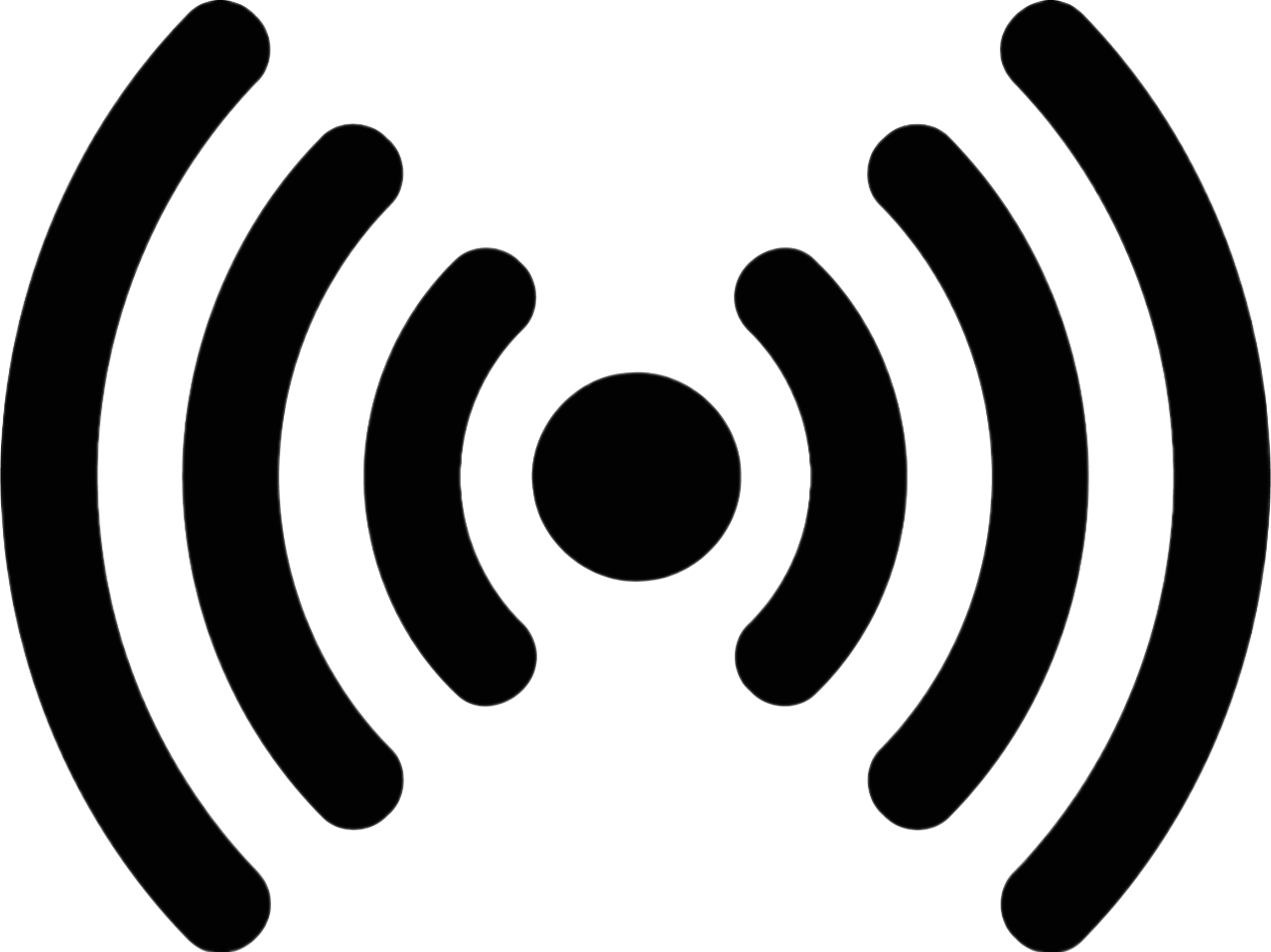 Невозможность исправления
Сбой в работе систем КА
Проблемы со связью и управлением
Измерение ЭМС
Размещение КА в БЭК
Измерительное оборудование
Виды помех
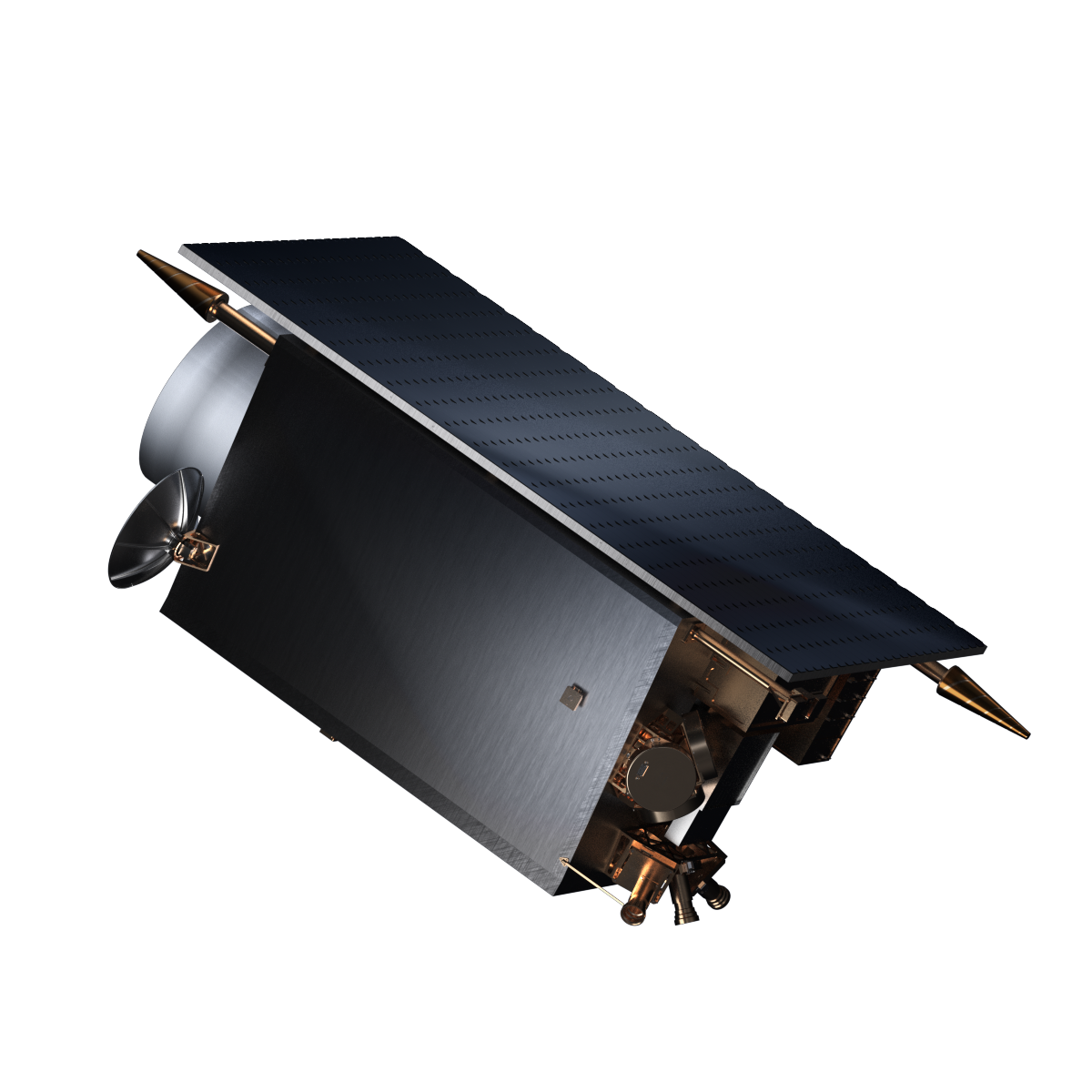 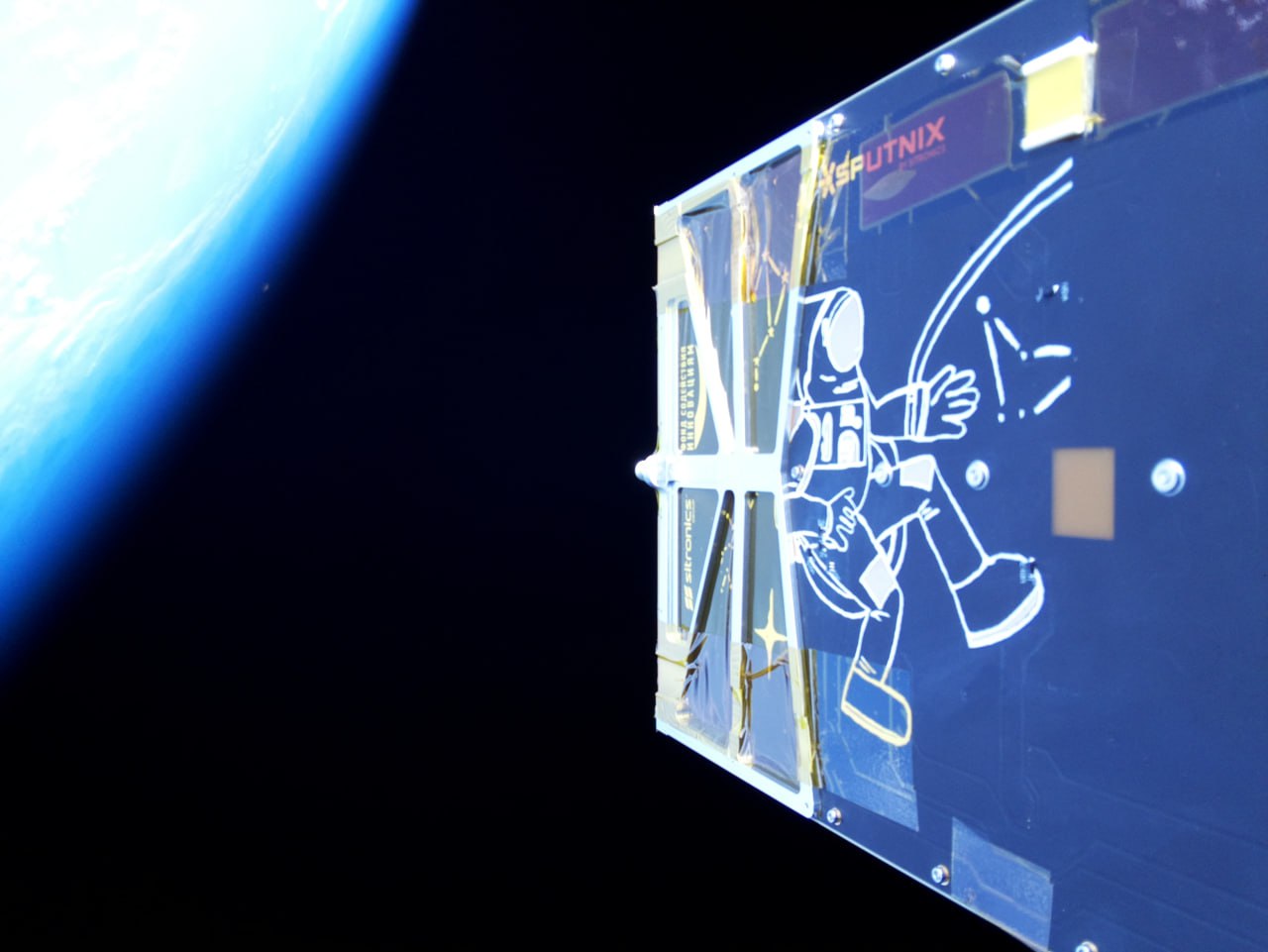 Перекрестные помехи
Внутренние помехи
Внешние помехи
Методы борьбы с помехами
Внедрение фильтров
Использование экранирующих материалов
Установка меж блоковых экранов
Оптимизация компоновки 
Разнесение частот различных систем
Экранирование кабельных сборок
Успешные миссии
Создано и запущено более 60 КА
В 2023 году изготовлено более 100 КА
Заключение
Минимизация рисков
Серийное изготовление
Проверка на уровень ЭМС
Разработка новых решений
Поиск более совершенных компонентов
Повышение уровня ЭМС
Спасибо за внимание!